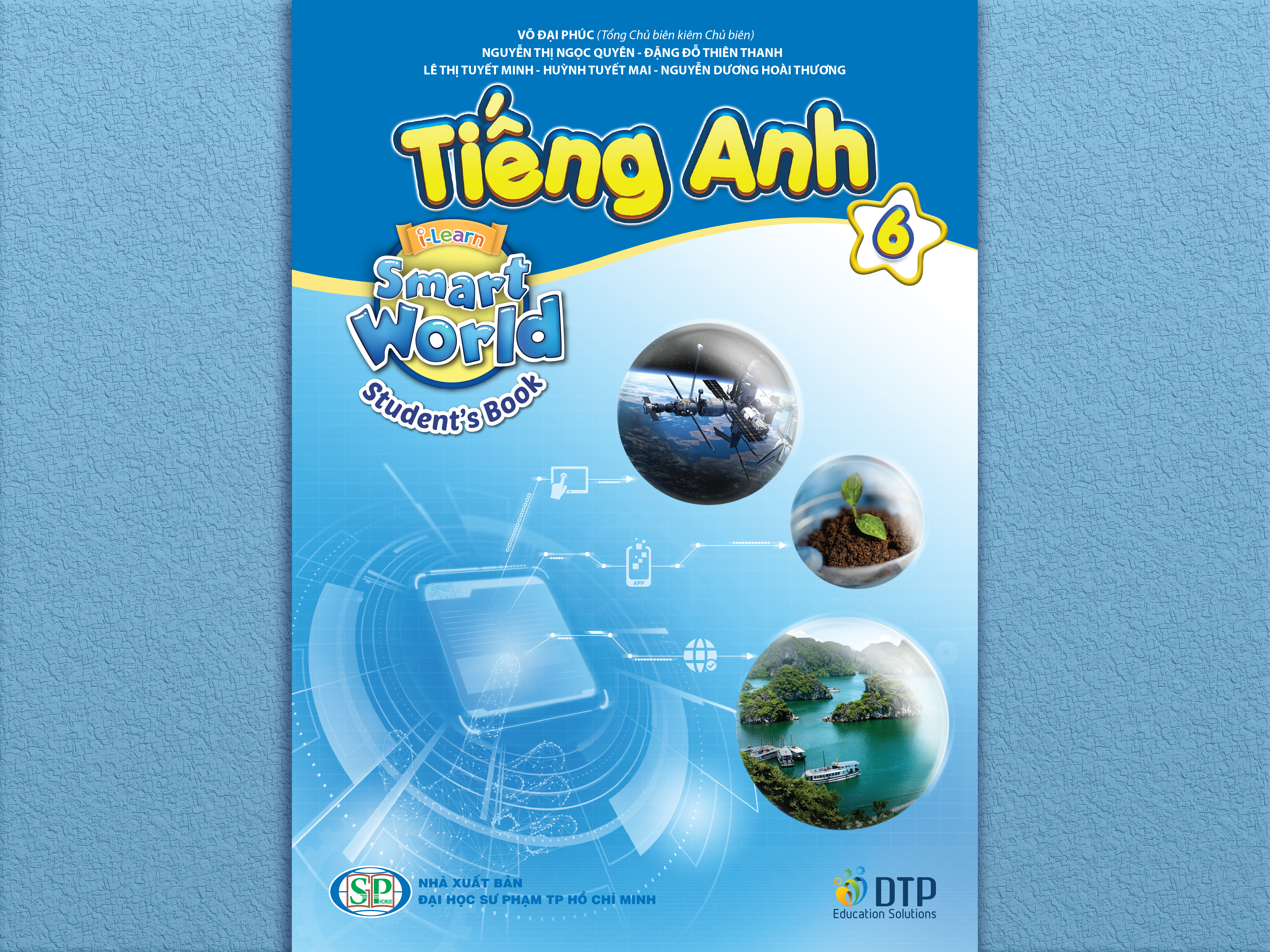 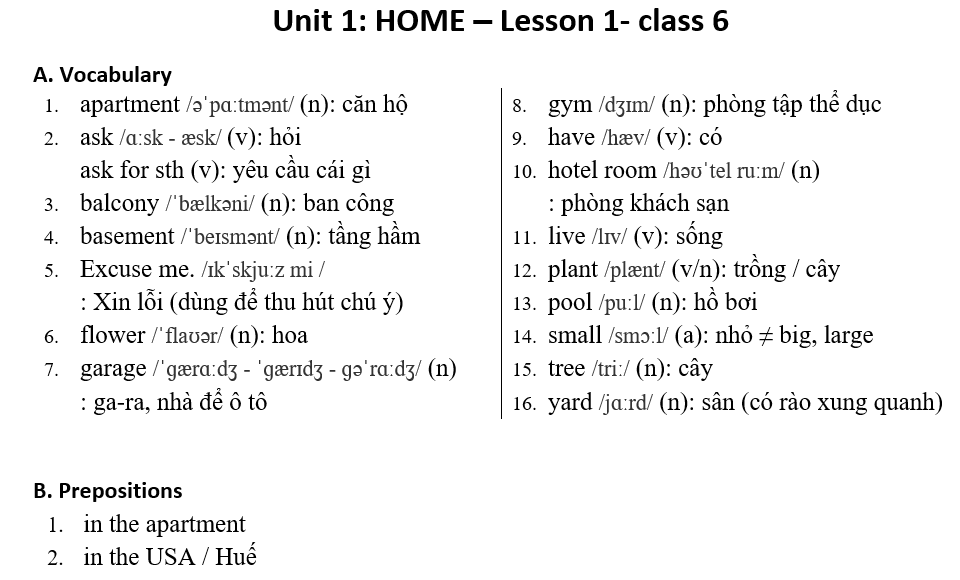 Lesson 1
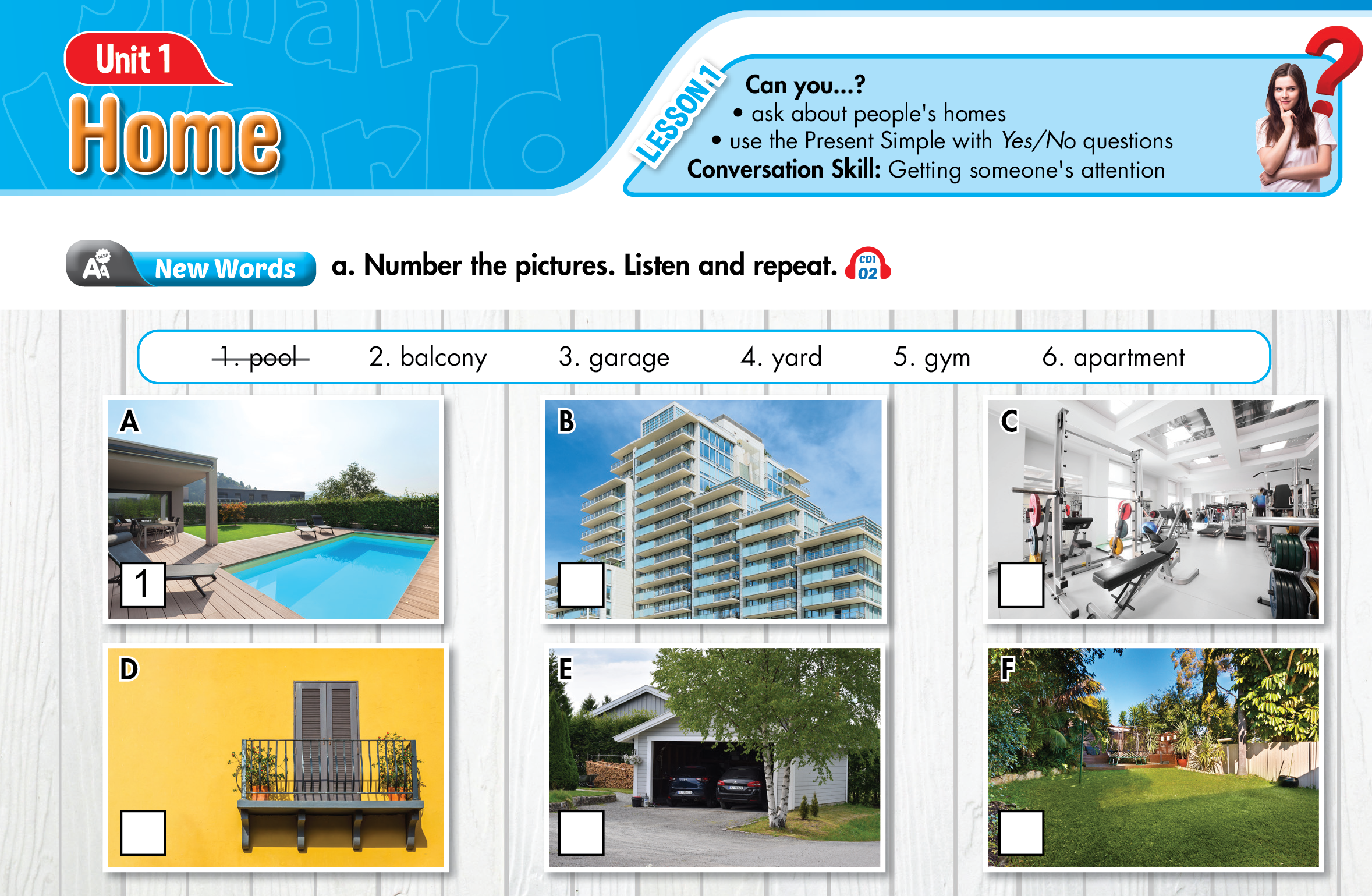 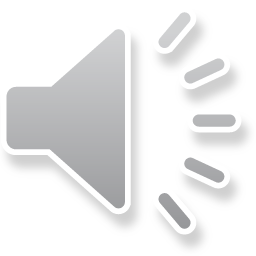 5
6
2
3
4
[Speaker Notes: Click on the words, they will move and match up with the pictures.]
Lesson 1
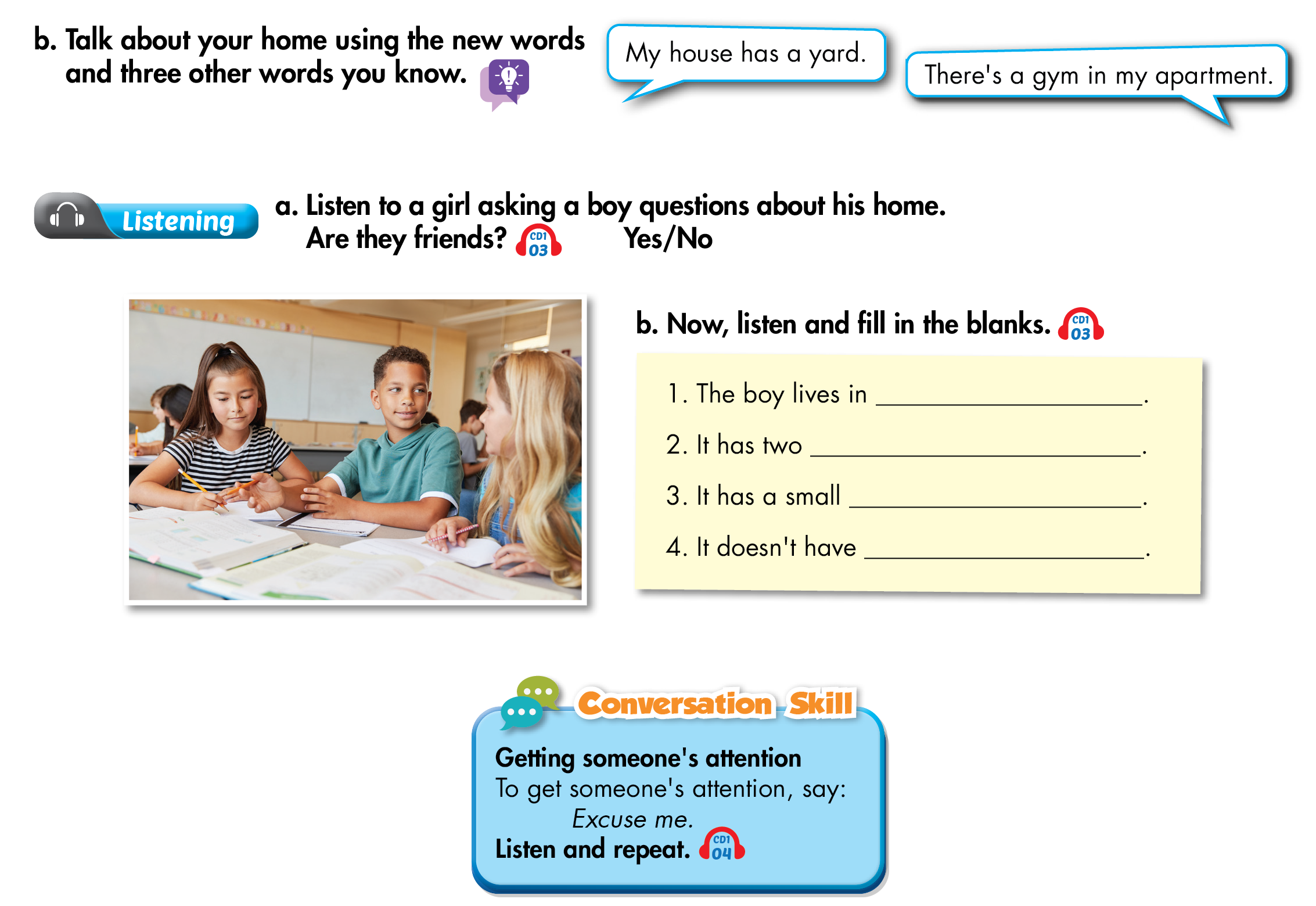 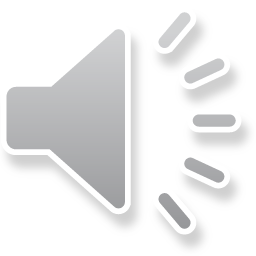 an apartment
bedrooms
pool
garage
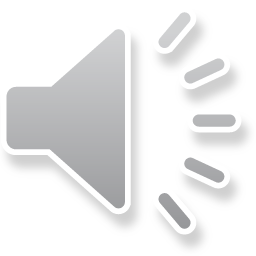 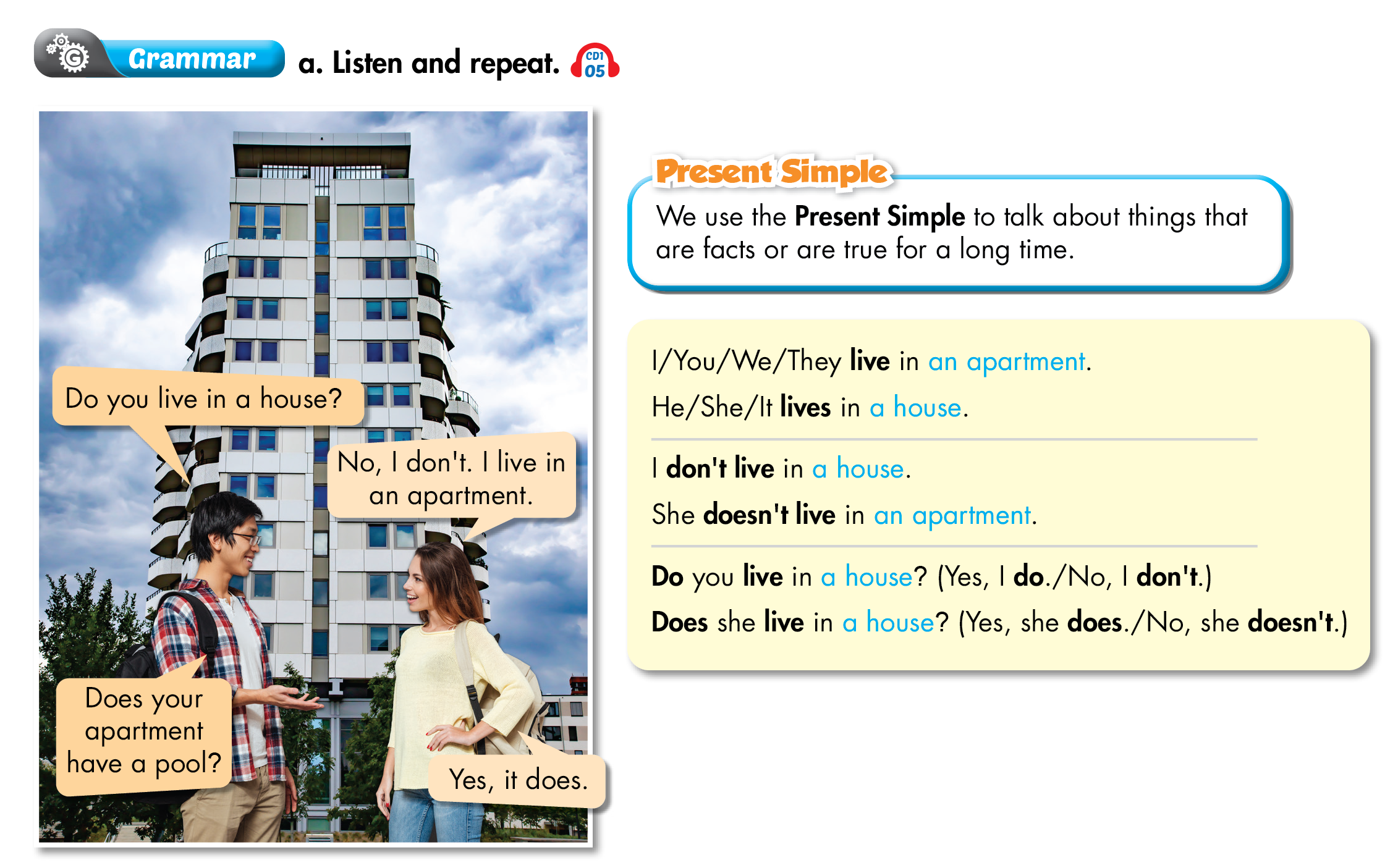 Lesson 1
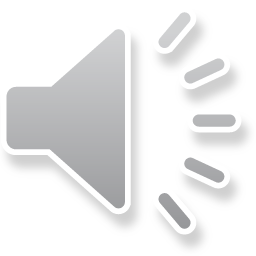 Lesson 1
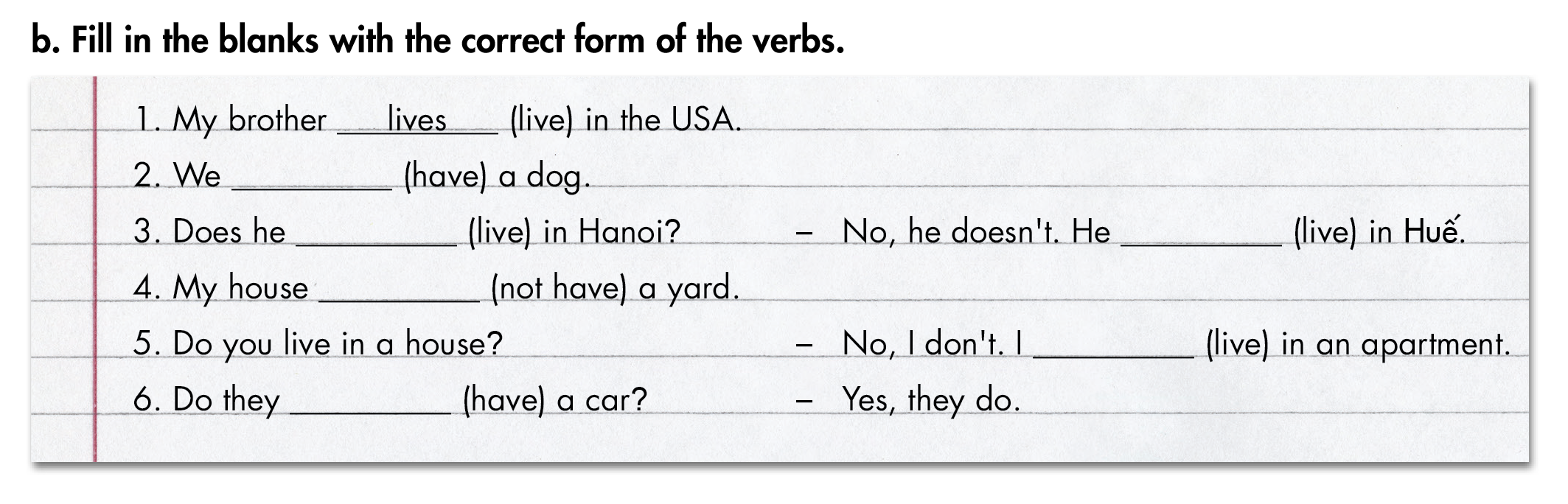 Lesson 1
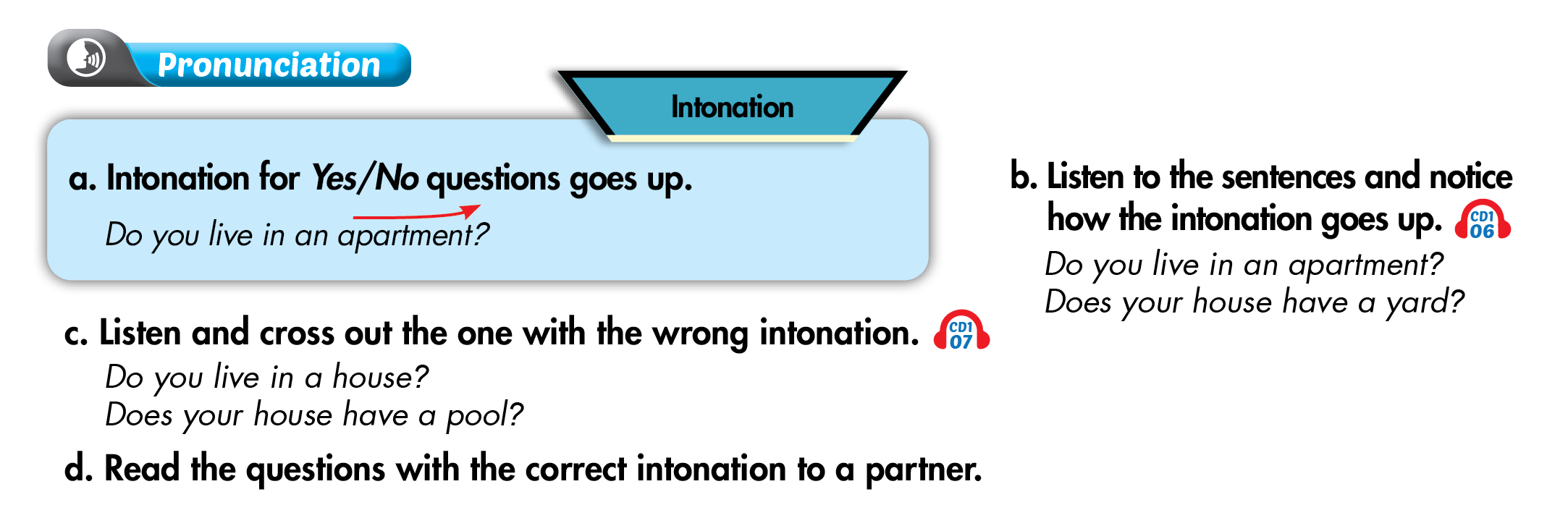 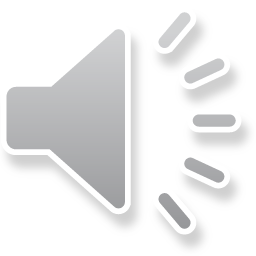 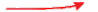 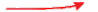 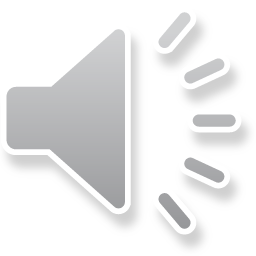 GOOD BYE
SEE YOU AGAIN